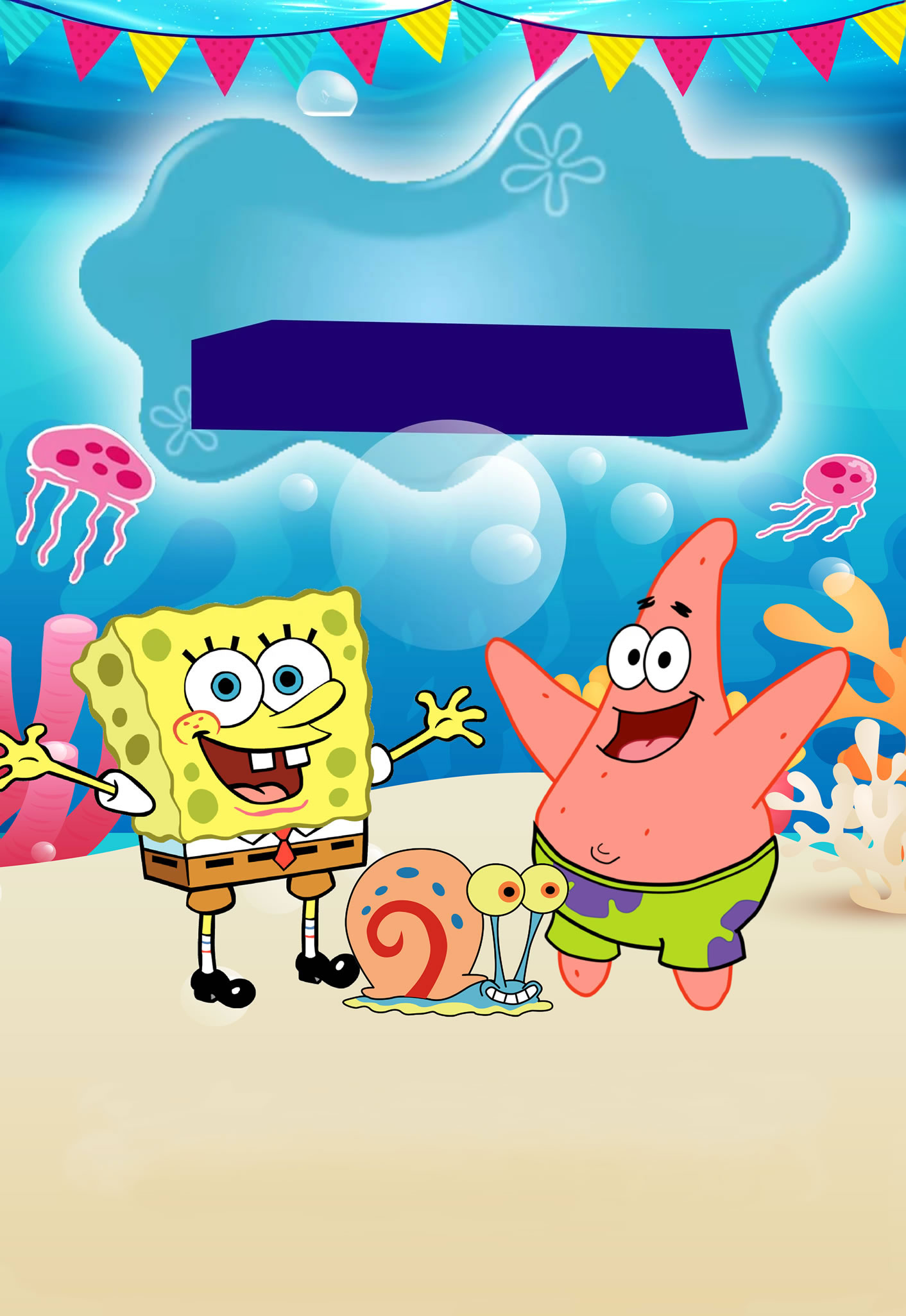 BRUNO
CUMPLE
4
Disfruta de una tarde llena de diversión
SABADO 15 DE JUNIO
6:00 PM
CALLE LUIS VALCARCEL A - 11
[Speaker Notes: Mas Diseños Editables en www.robnei.blog]